Десерт имени нашего кружка!

«ОчУмелые ручки»

Это наше личное творчество!

Придумали сами и 
дарим сейчас Вам!
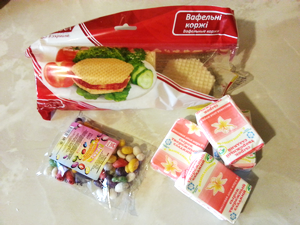 маленькие вафельные коржи
сырки творожные сладкие
драже с изюмом и орехами
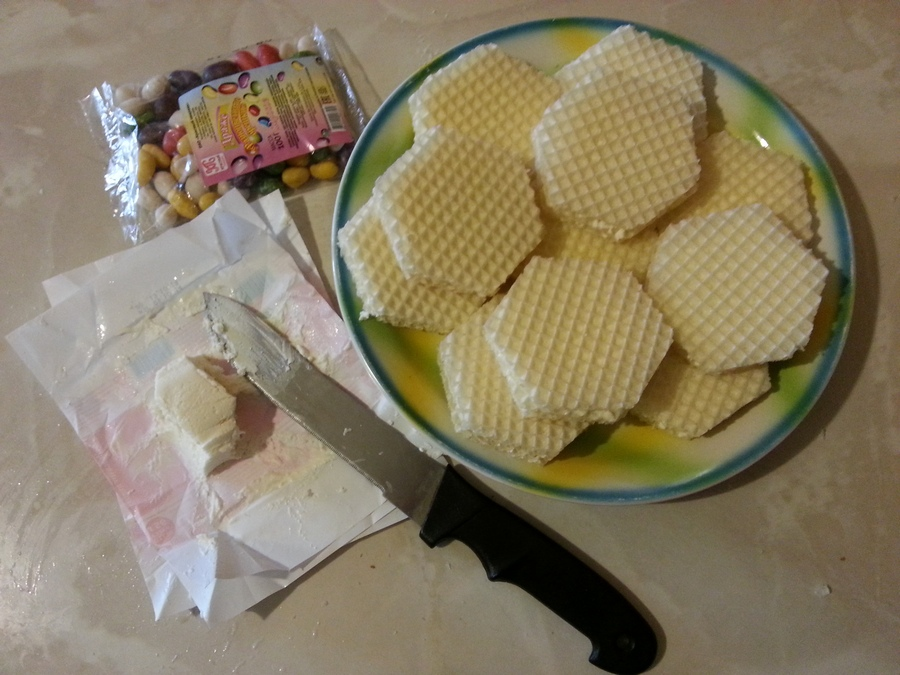 Намазываем сырки на вафельки.
У нас из одного сырка получалось три пирожки

(вафелька-творог-вафелька-
творог-вафелька).


Немного творога оставляем, чтоб приклеить драже.
Та-даам! Все!
Мы полили еще растопленным шоколадом)))

Время приготовления: 
пока закипает чайник.

Вкусно и полезно!
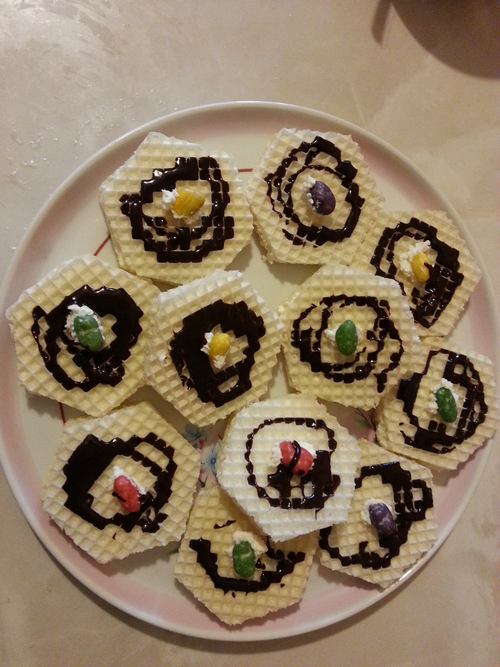